Pansophy Tuesday Tidbits
Traveler Cover Page – Commonly Found Errors
[Speaker Notes: The following traveler was borrowed and heavily modified to provide error examples. It does not in any way reflect the version given to us by the Author.]
Old Traveler Template
Old
New
If Traveler Cover Page has only NCR Emails, Traveler must be remade in new template
Traveler IDs
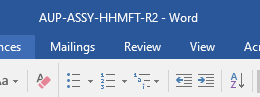 Traveler ID and Document Title MUST match
The only difference is the inclusion of the Traveler Revision Number
NO Revision number in Traveler ID
HOMFT isn’t a real acronym.
A list of valid acronyms can be found on the pansophy menu ribbon TRAVELERS -> USER TOOLS -> TRAVELER TOOLS
ID is out of order. PROJ-WCA-COMP-ACTION
Special Characters
NO Special Characters (apostrophes and quotation marks are NOT allowed)
Letters, numbers, punctuation, dashes, and underscores only.
NO formatting (ex: bold, font color, highlighting)
Exception is with radcon notifications
Turn on the show/hide button to help find space, paragraphs, and formatting marks
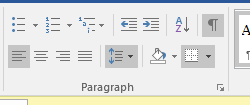 NCRs and D3s
NCR and D3 Emails must be properly formatted:​
NO spaces between email names​
Everything before the @ sign​
Valid JLab usernames (harris is not valid, should be jharris)​
NO duplicate emails between NCR Informative and Dispositioners​
Turn on the show/hide button to help find space, paragraphs, and formatting marks
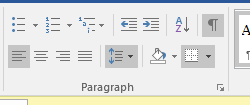 References
Reference links MUST go to a document in Docushare
Link preferably opens the document itself
Revision Notes
Each revision MUST have a revision note
Questions?